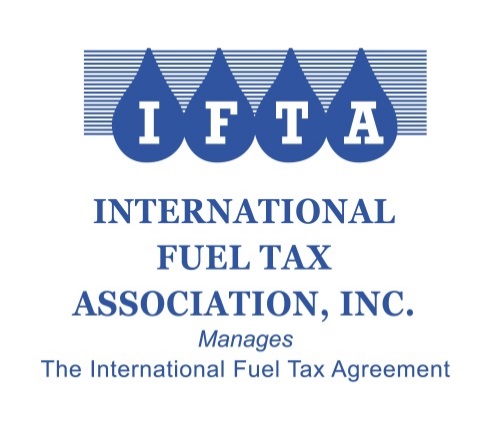 2019 
Annual IFTA Business 
Meeting 
President’s Report
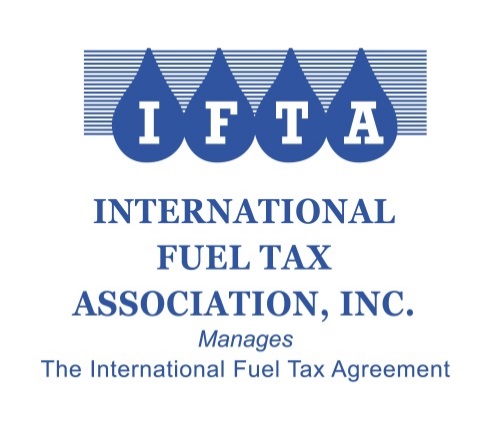 Board of Trustees                                         New
Craig Lyon (SK)
David Nicholson (OK)
Rodney Richard (AR)
Helen Varcoe (MT)
Stephen Nutter (VA) - President
Scott Bryer (NH) - 1st Vice President
Antoinette Tannous (QC) - 2nd Vice President
Trent Knoles (IL)
L. Michael Romeo (CT)
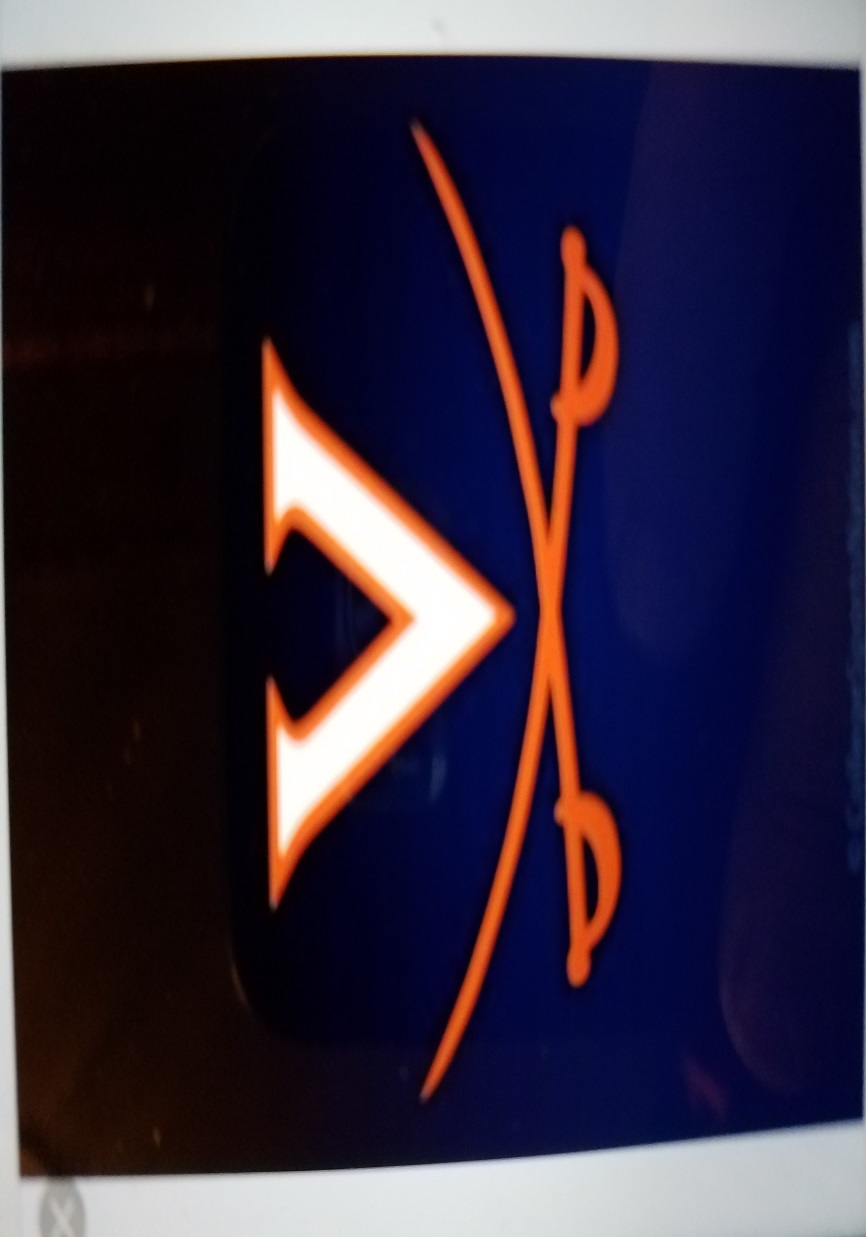 Virginia Cavaliers 
Reigning NCAA Men’s Basketball Champions
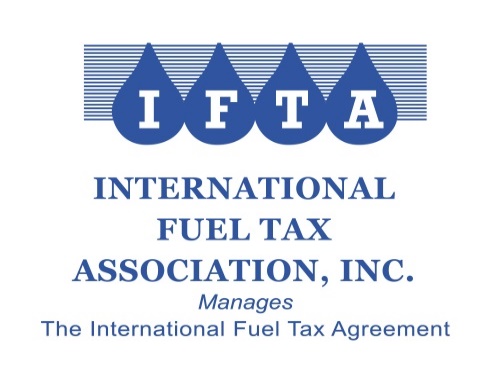 Mobile App

From your cell phone:
www.iftach.org

Prompt recognizing mobile device
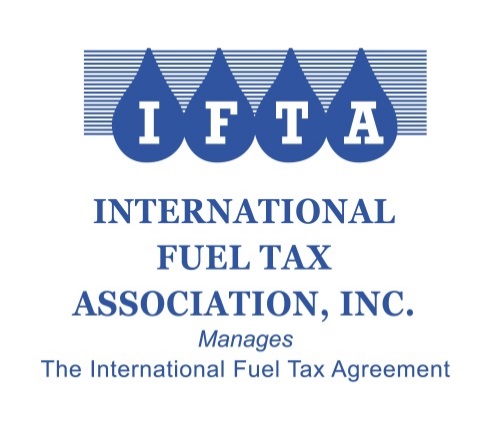 Apple IPhone App 
(under development)
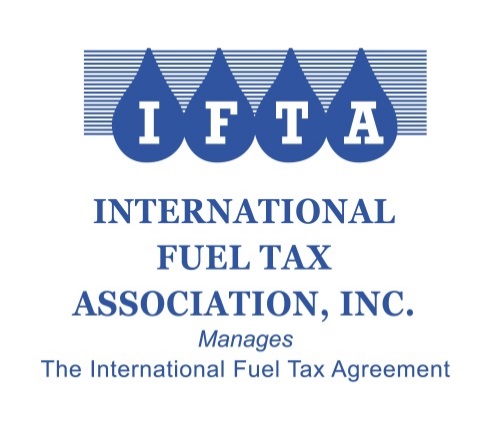 Year of Transition  

Created opportunity
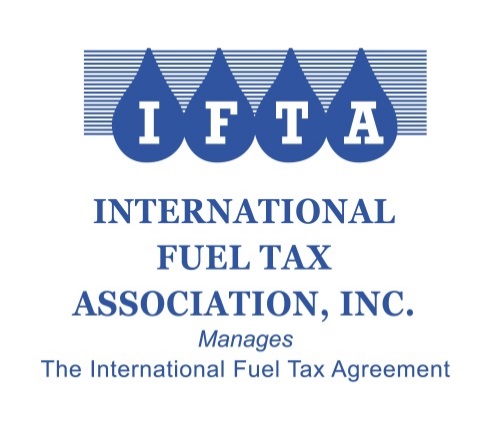 Outstanding Board of Trustees 
Outstanding IFTA Team
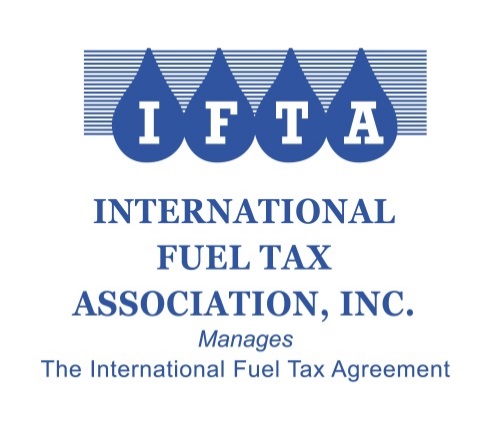 Opportunity

Renewed Vision 

Focus on Future
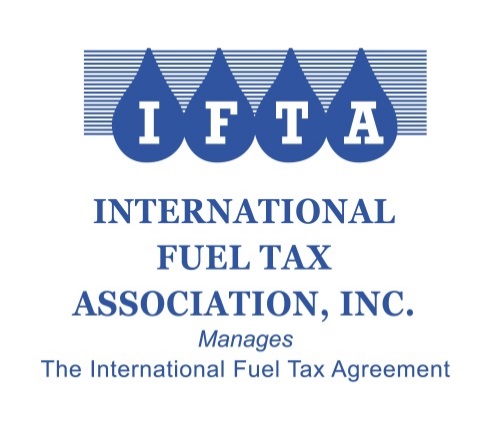 How can IFTA thrive in the future political socioeconomic environment?
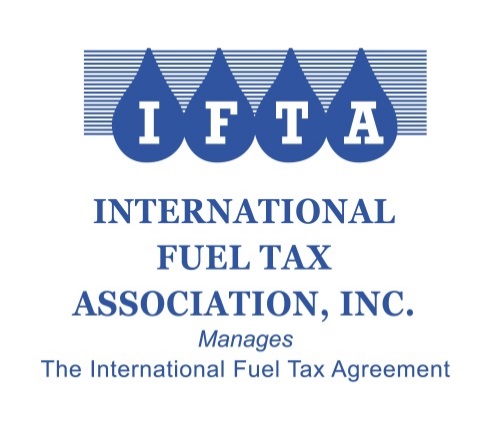 Preparation 

Bylaws alignment

Strategic Plan development
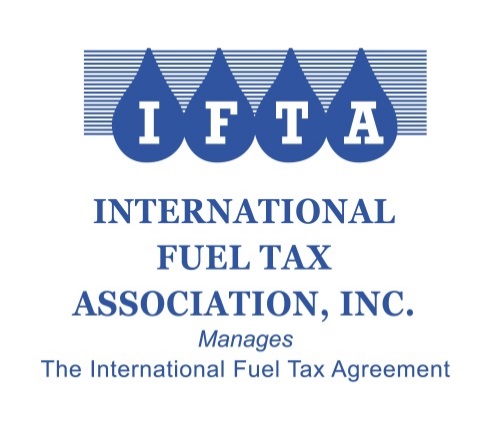 Preparation 

Maximize our resources by developing a program to sweep Clearinghouse funds.

To earn interest on funds in the Clearinghouse before they are distributed.
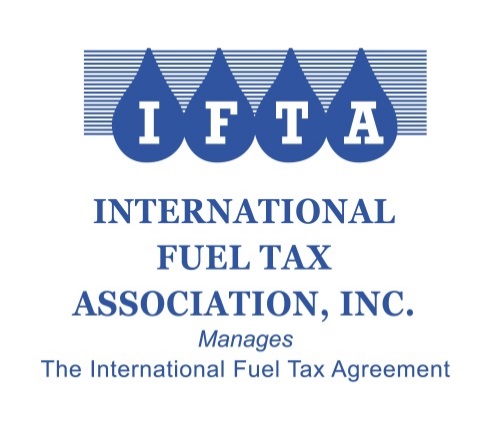 Preparation 

Moved both Clearinghouse operations and Website servers into a Lume secure data farm, CYRUS ONE.
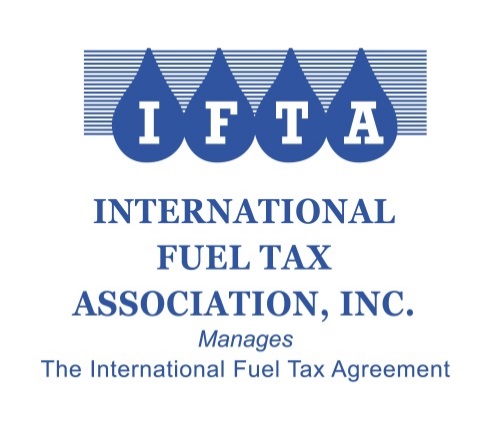 Preparation 

IT security and operations validated by completing a SOC II audit.
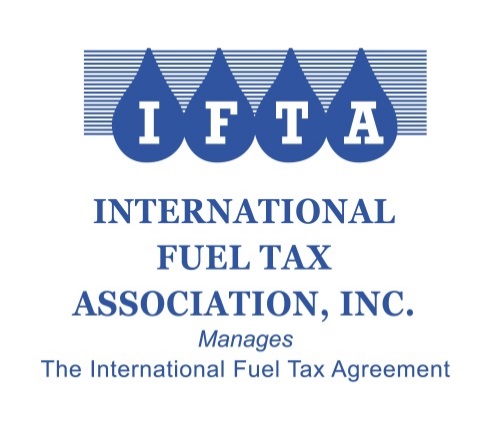 Preparation 

Met with IRP Chair and CEO to initiate joint venture of acquiring a Learning Management System to communicate and provide education for the   communities we serve.
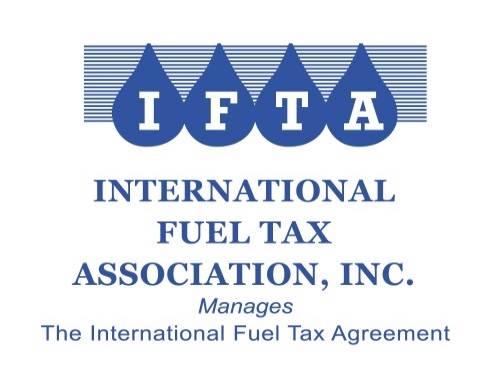 Preparation

Active Participation in MBUF or VMT discussions and pilot programs:   		
	I95 corridor coalition 
	MBUFA
	RUC West
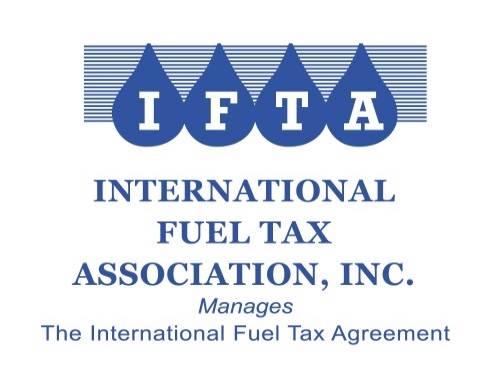 Preparation

Developed a draft discussion paper to assist in EVOC implementation.
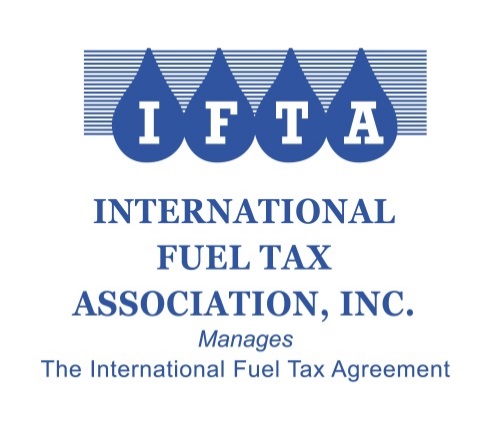 Bylaws alignment

Ensure operations align with Bylaws

Vote on Budget

Dissolve Special Committees
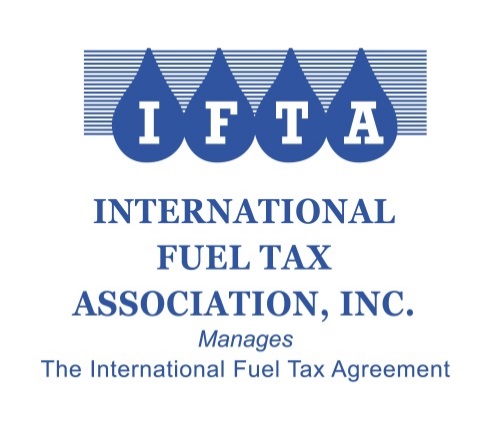 Membership vote on Budget

Dissolve Special Committees
	Dual Fuel Working Group
       Attorneys Steering Section Committee
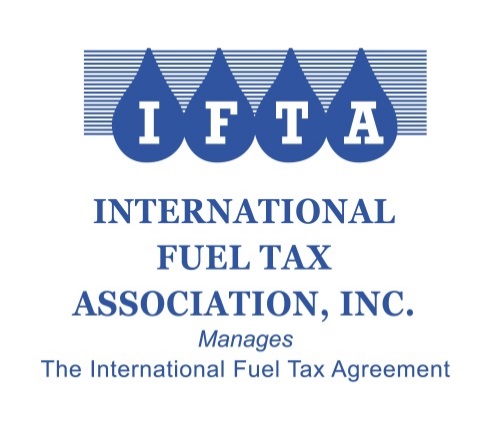 Seven standing committees in the bylaws that have continuous charges.

Special Committees have a specific charge to perform a duty and report. Once compete they are dissolved.
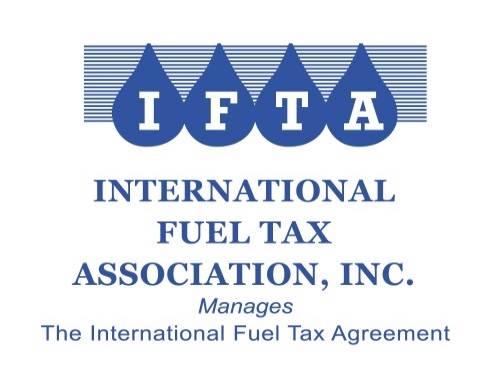 Strategic Plan development

Comprehensive 

Input from 30 Stakeholders
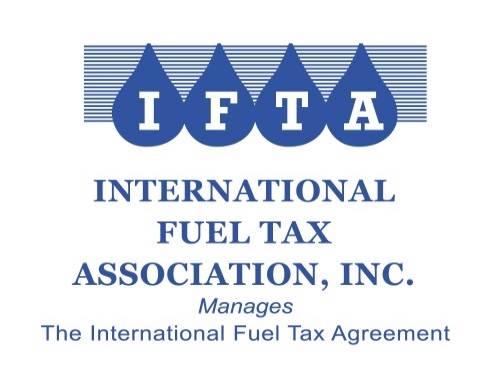 Conclusion

Preparation 

Bylaws alignment

Strategic Plan development
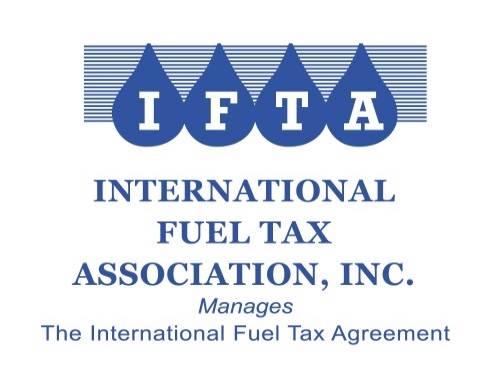 Engagement
IFTA Board
IFTA Team
Jurisdictional Partners
Industry Partners
Collaborative Government Agencies